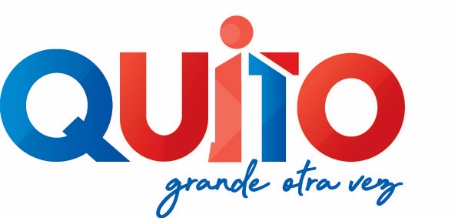 La Secretaría de Educación, Recreación y Deporte cuenta para el año 2020 con dos Programas:

-    Sistema Educativo Municipal
 Prácticas Saludables

Y un presupuesto asignado de $60.254.322,37

Dentro del Programa Sistema Educativo Municipal se engloban los siguientes proyectos que forman parte 9 Unidades Educativas - Entes Contables y 4 Direcciones Metropolitanas: Política y Planeamiento de la Educación, Educación Extraordinaria, Deportes y Recreación y Gestión del Subsistema de la Educación.
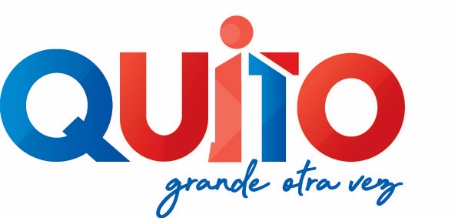 El presupuesto general para el año 2020 de la Secretaría de Educación, Recreación y Deporte será de: $60.254.322,37 el cual se desglosa para:

Inversión: 		$33.706.174,95
Gasto Administrativo:	$ 3.434.745,51
Remuneraciones:		$23.113.401,91
 

Proyectos de Inversión:
Para el siguiente año fiscal el presupuesto de inversión que es de $33.706.174,95 el cual permitirá fortalecer la Educación Municipal en las 20 Instituciones Educativas Municipales, así como equipar los espacios deportivos y recreativos y promover nuevas alternativas en actividad física en todo el Distrito Metropolitano de Quito.
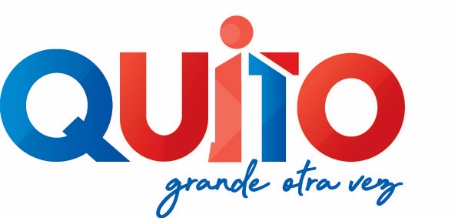 SECRETARÍA DE EDUCACIÓN, RECREACIÓN Y DEPORTE
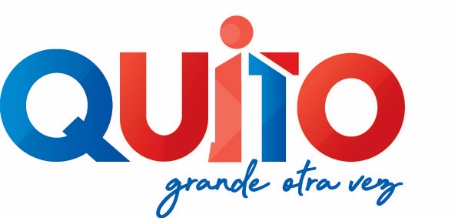 PROYECTO DE MEJORAMIENTO DE LA INFRAESTCUTURA Y PROCESOS PEDAGÓGICOS

Mejoramiento de la Infraestructura Educativa: $4.586.500,00
Construcción de bloques de aulas en San Francisco de Quito
Construcción de bloques de aulas en Cotocollao
Reforzamiento del muro y suelos de la Sucre
Construcción de cuatro viseras para Unidades Educativas

Construcción de dos Unidades Educativas Municipales: $5.000.000,00
Humberto Mata Martínez
Julio Moreno Peñaherrera

Mejoramiento de las Capacidades Pedagógicas en las Educativas Municipales $2.513.720,11
Adquisición de textos escolares en idioma inglés
Adquisición del sistema de gestión educativa
Capacitación a docentes municipales
Equipamiento educativo
Implementación de cableado estructurado en Unidades Educativas (conectividad)
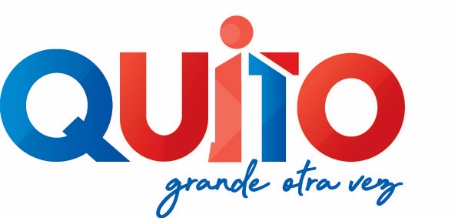 PROYECTO DE EDUCACIÓN EXTRAORDINARIA

Educación Extraordinaria Inclusiva $1.950.760,00
Ampliar los servicios de apoyo psicopedagógico con dos centros de atención
Personal técnico docente
Adquisición de mobiliario especial inclusivo
Adquisición de uniformes para ofertas educativas extraordinaria
 
Unidades Educativas con un presupuesto de $1.157.260,00
Adquisición de ascensor para Laboratorios de Quitumbe
Renovación del Bachillerato Internacional en Benalcázar y Bicentenario
Implementación de extracurriculares.
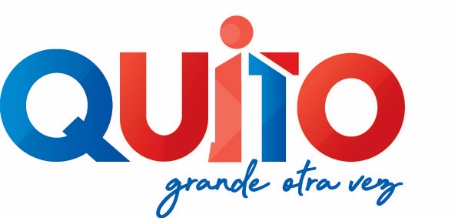 PROYECTO QUITO SI LA MUEVE Y QUITO A LA CANCHA
Equipamiento de la Infraestructura Deportiva y Recreativa $15.607.934,84
Rehabilitación de escenarios deportivos y recreativos para Ligas Barriales, interviniendo un total de 84 ligas barriales en las 33 parroquias rurales y 32 parroquias urbanas del Distrito Metropolitano de Quito
Intervención en infraestructura menor como camerinos, baterías sanitarias, cerramientos, canchas de fútbol, canchas de volley, canchas multiuso, juegos lúdicos para la comunidad, graderíos.
Se realizará la implementación de sedes sociales en ligas barriales
Construcción y mejoramiento de coliseos deportivos 
Implementación de canchas de césped natural.
 
Prácticas deportivas y recreativas en actividad física para la comunidad $2.890.000
Realización del torneo de futbol Los Guambras si la Mueven
Sesiones de actividades físicas para la comunidad en bailoterapia, yoga para adulto mayos, caminatas, 
Actividades multidisciplinarias en el DMQ con juegos populares, deportes no tradicionales.
Convenios para el fomento de la práctica deportiva y recreativa
Conferencia y talleres de gestión deportiva
Campeonatos deportivos en la comunidad
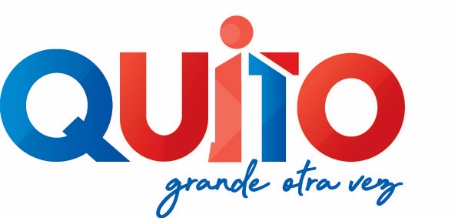 Proyecto de Gasto Administrativo para el siguiente año 2020 se estipula un presupuesto general de $3.434.745,51 tanto para la Secretaría de Educación, Recreación y Deporte así como Unidades Educativas
En Gastos Administrativos se destina un presupuesto total $ 3.434.745,51
Contratación de servicios de guardianía para Instituciones Educativas Municipales
Contratación de servicio de limpieza para Instituciones Educativas Municipales
Adquisición de equipamiento para Instituciones Educativas que no son Entes Contables
Pago de servicios básicos para Instituciones Educativas Municipales
Mantenimiento del edificio de la Secretaría de Educación, Recreación y Deporte
 
Los rubros estipulados para remuneración de la Secretaría de Educación, Recreación y Deporte así como Unidades Educativas son de $23.113.401,91 para pagos de personal docente y personal técnico y administrativo
Remuneraciones de docentes y personal administrativo $23.113.401,91
Remuneraciones para 1200 docentes
Remuneraciones para 310 administrativos y personal técnicos